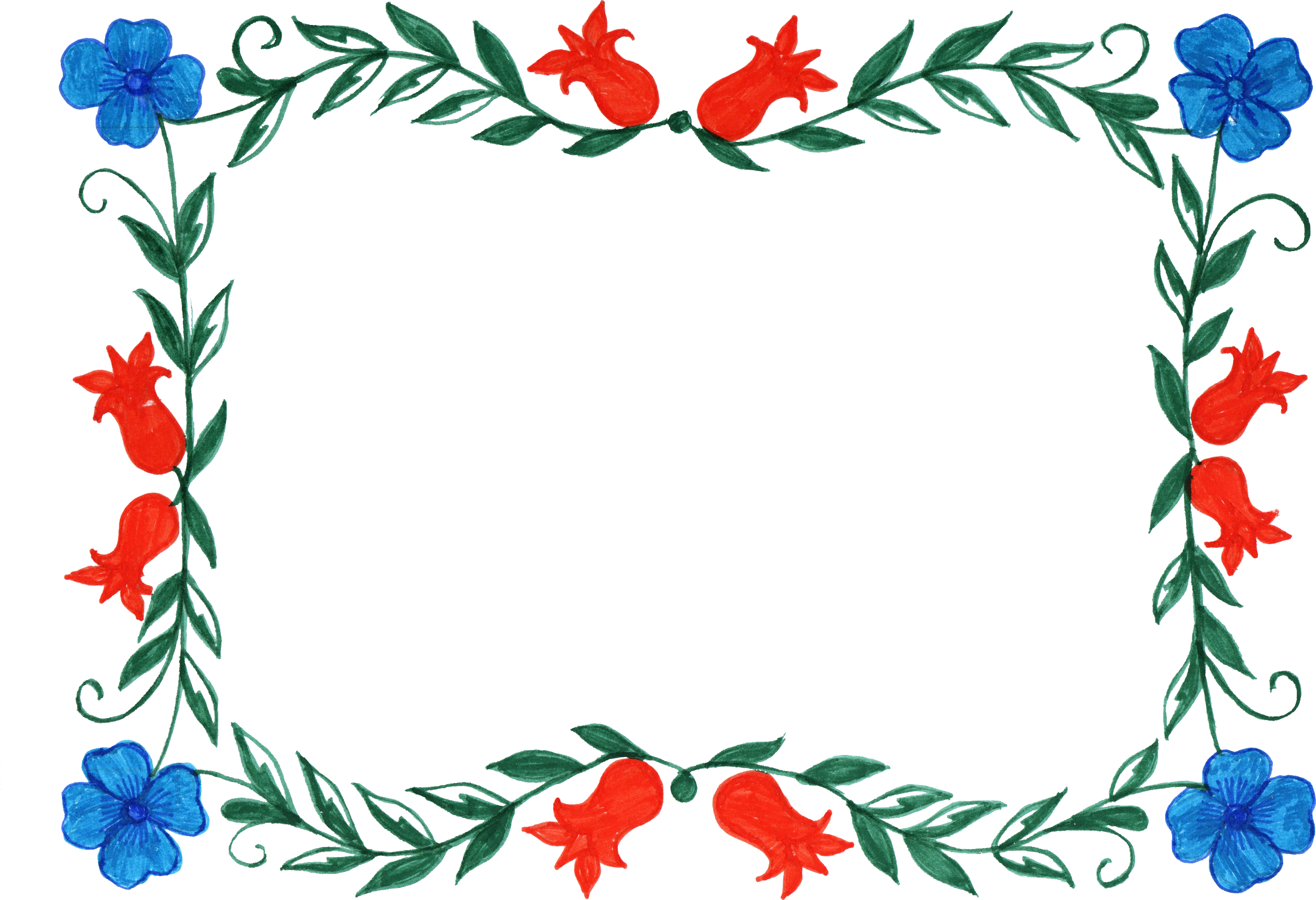 УРОК 1
ЛІСОВІ ТВАРИНИ
                                                                      Виконала студентка 267к групи
                                                                                                        Китриш Юлія
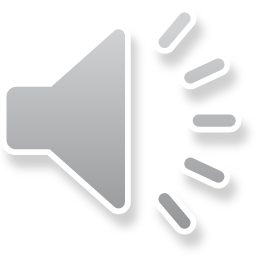 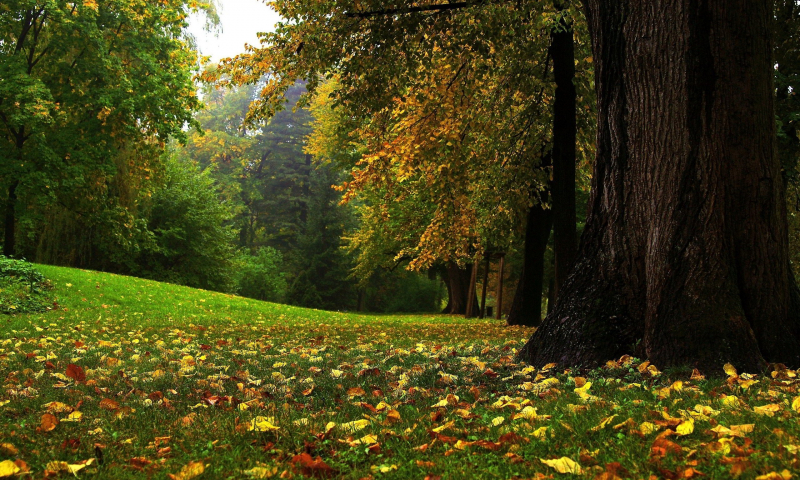 Привіт! Я – Вінні. Завітаєш до мене в гості?
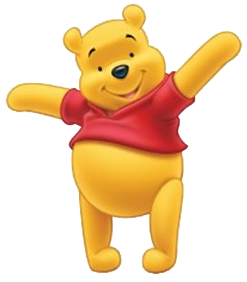 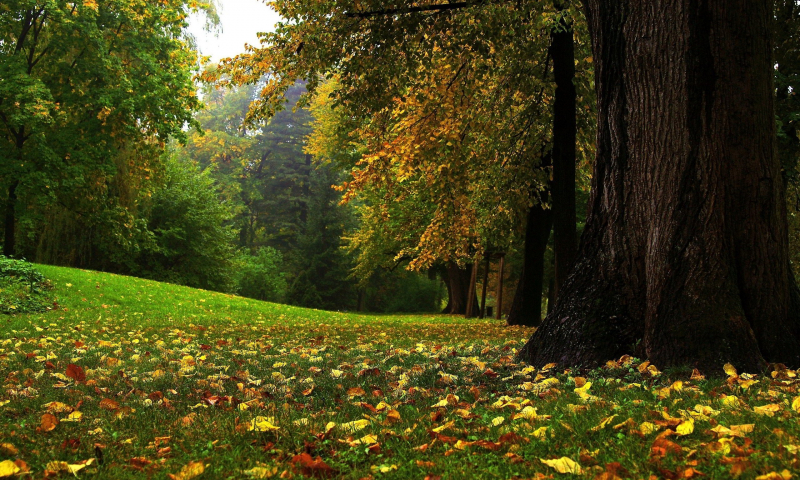 Супер! Я познайомлю тебе зі своїми лісовими друзями. Ходімо!
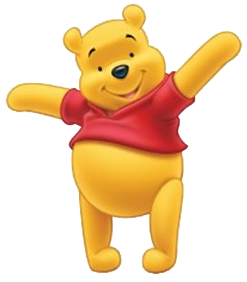 На гіллячках, на тоненьких,
Поки день ще не погас,
Сироїжки та опеньки
Білка сушить про запас.

Так нашпилює охайно,
так їх тулить на сосні
і міркує: а нехай-но
ще побудуть тут мені!

Поки дні іще хороші,
поки є іще тепло,
а як випадуть пороші,
заберу їх у дупло.
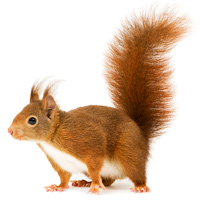 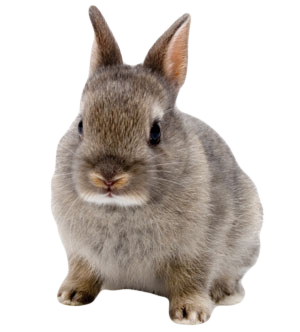 Зайчик в мене є маленький,
Такий гарний і сіренький.
Довгі вушка дуже має,
По травичці він стрибає.
Йшла лисичка стежкою,
Спідничка з мережкою,
А кофтинка з кожушком,
Йшла лисичка із мішком,
А в мішку несла дрова,
Ой лисичка, ой кума,
Буде піч топити,
Буде нірку гріти.
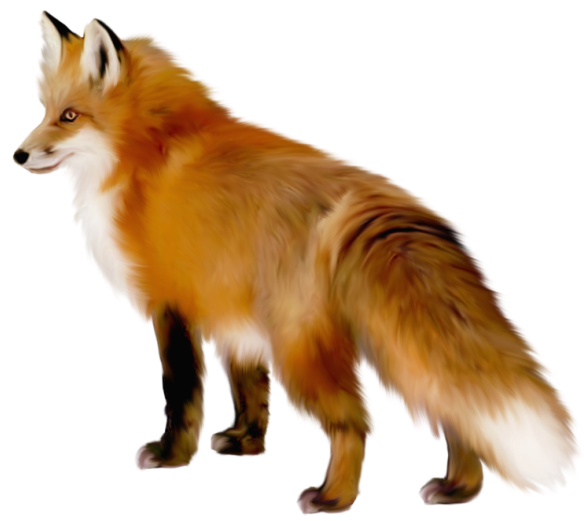 Сподобалось? Але це ще не всі мої друзі. Ходімо далі!
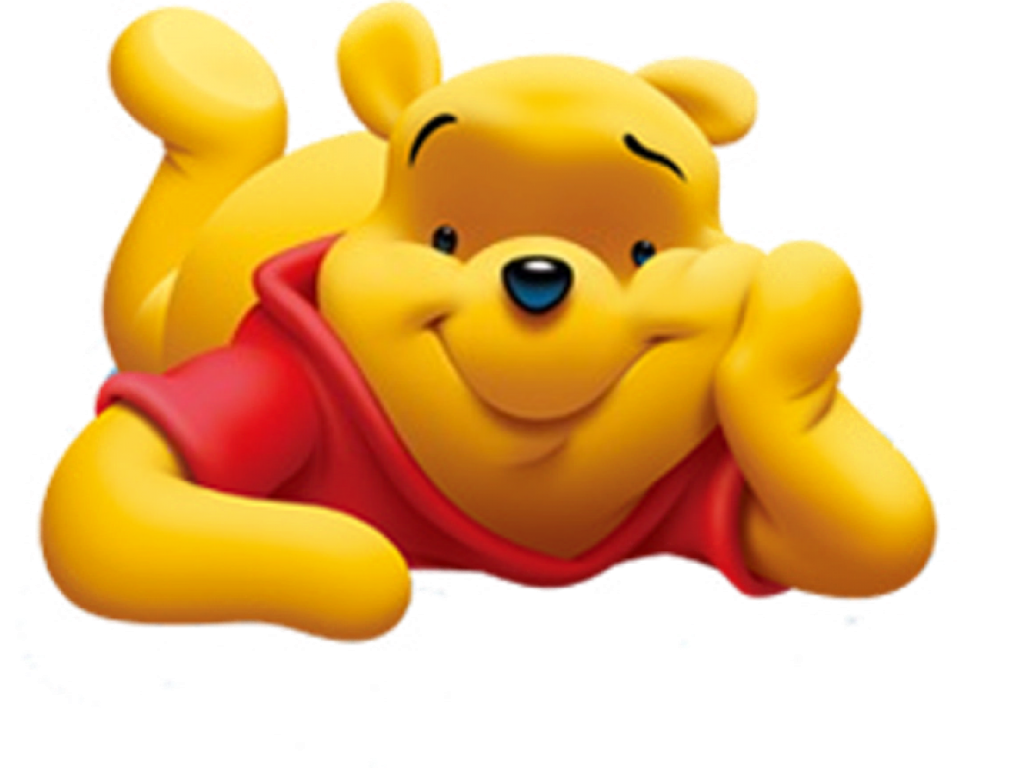 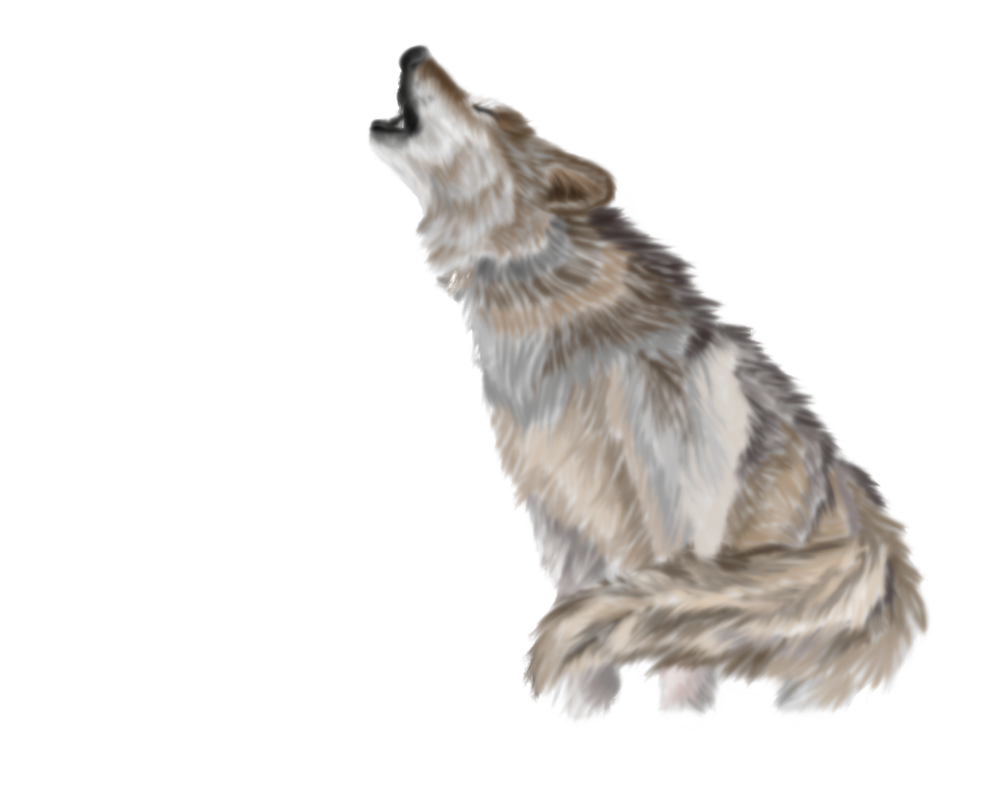 Сірий хвостик, сірі вуха,
Біжить лісом він щодуху.
Гострі зуби всіх лякають.
Всі звірятка вовка знають.
Лісом рухався грибок,
Під грибком тим їжачок,
До зими готується —
Грибами харчується.
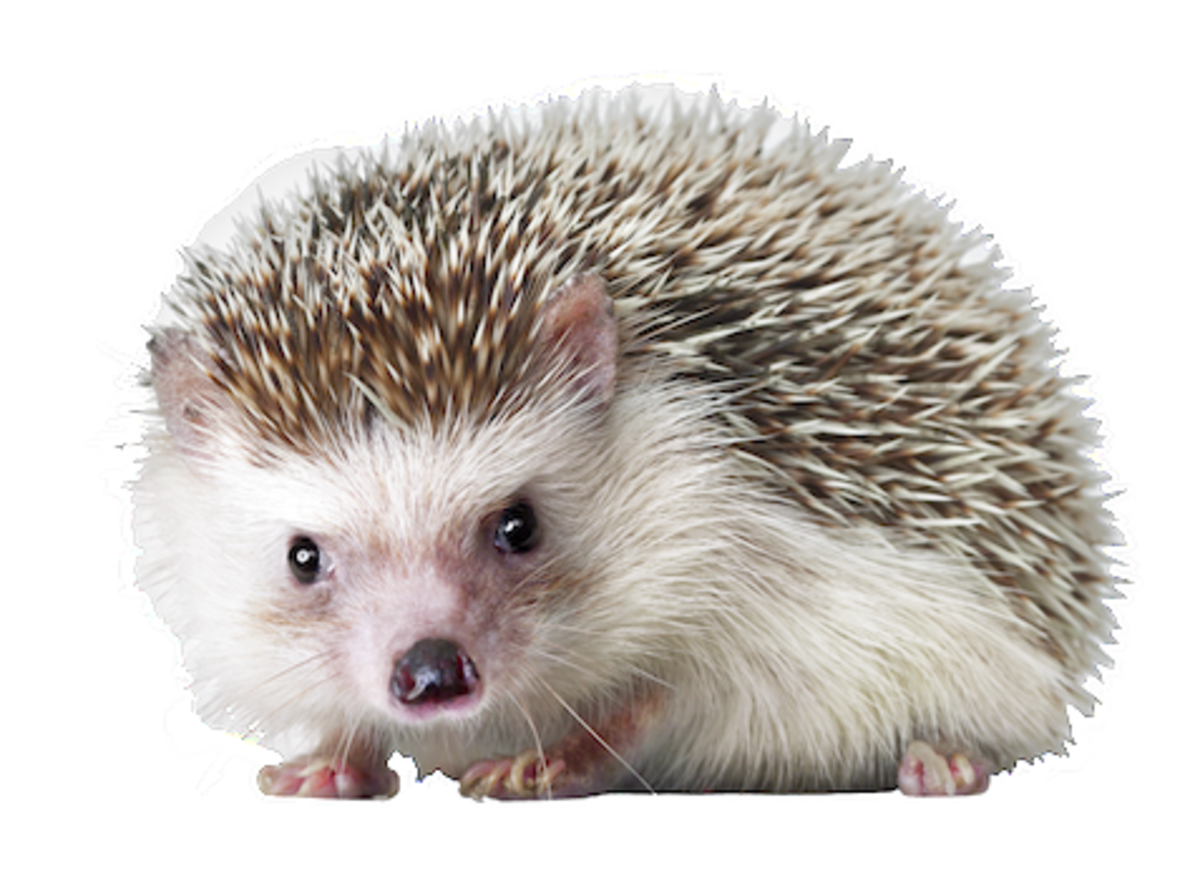 Вам сподобалось, малята? На сьогодні все. До нових зустріч!
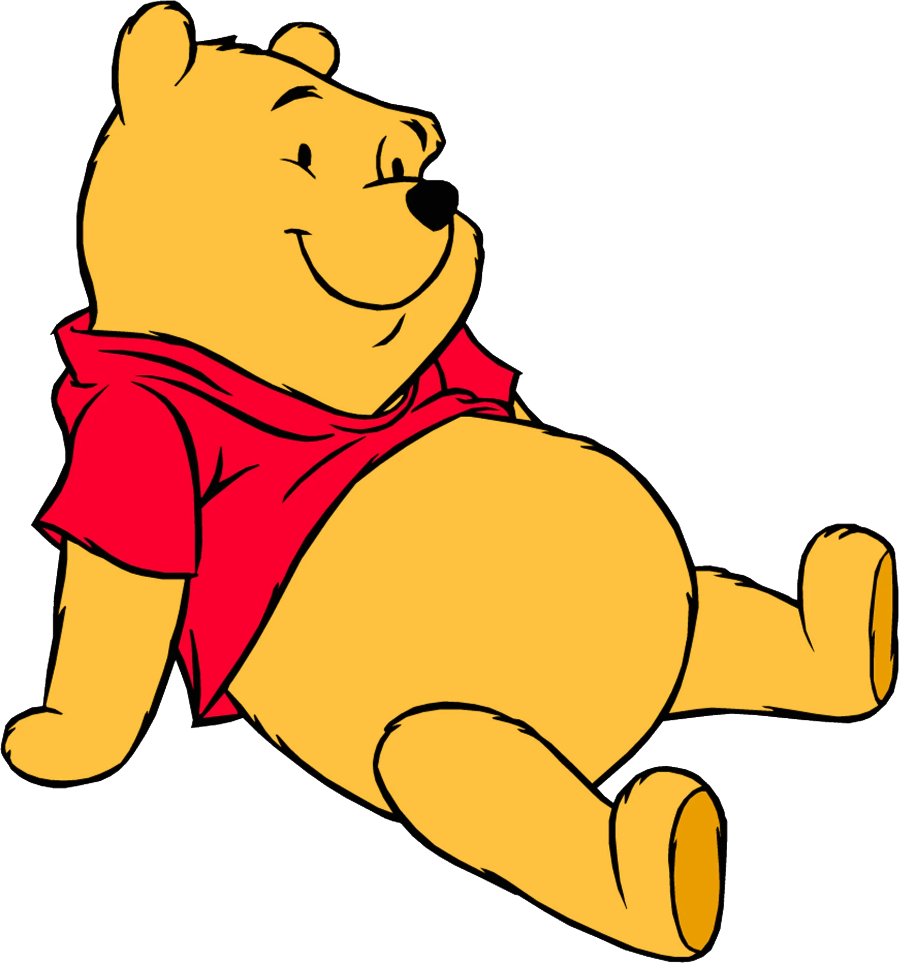